Алкиндер
Бүгінгі сабақта үйренетіндеріңіз:
Алкиндердің ашылу тарихы
Алкиндердің номенклатурасы
Алкиндердің изомериясы
Алкиндердің физикалық қасиеттері.
Алкиндердің алынуы.
Алкиндердің қасиеттері.
Алкиндердің  қолданылуы.
Алкиндердің жалпы формуласы:
СnН2n - 2, мұнда n ≥ 2.
Алкиндердегі байланыс типі-үш еселі байланыс
Гибридтелу типі –          sp
Валенттік бұрыш –             180
Байланыс ұзындығы  С = С –     0,12 нм
Құрылысы─                        сызықтық
Байланыс типі –  ковалентті  полюсті
  δ және  2 π байланысы бар
sp -гибридті орбиталінің түзілу механизмі
Алкиндердің гомологтық қатарын еске түсірейік:
Этин     
Пропин
Бутин
Пентин
Гексин
Гептин
C2H2
	C3H4
	C4H6
	C5H8
	C6H10
	C7H12
Алкиндердің ашылу тарихы
Қазіргі кезде кең қолданылатын СаС2 –ін неміс химигі Ф.Велер 1862 жылы кездейсоқ ашты. Ол қалай болды? Велер кальцийді әктан көмір қатысында тотықсызданырып алмақшы болады. Нәтижесінде химик ешкаңдай металдық қасиеті жоқ қандай да бір күйген массаны алады.Өкінген Велер ол массаны
қорадағы қоқысқа керексіз өнім ретінде лақтыра салады. Жаңбыр жауған кезде Велердің лаборанты өзі
лақтырып тастаған тасты массадан газ бөлініп жатқанын байқады. Ол газ Велерді қызықтырды. Бұл газ ацетилен еді.
Алкиндердің алынуы
https://bilimland.kz/kk/subject/ximiya/11-synyp/alkinder?mid=e5404f87-9ee4-11e9-a361-1f1ed251dcfe
СаО + 3С →СаС2 + СО                          
СаС2 + 2Н2О → С2Н2↑ + Са(ОН)2
Алкиндерді алу әдістері:
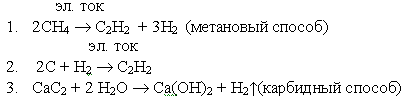 Физикалық қасиеттері
Алкиндердің балқу және қайнау температуралары алкиндердегідей, қосылыстардың молекулалық массаларының өсуі ретімен жоғарылайды.
Алкиндердің өзіне тән иісі болады.Олар суда алкандар мен алкендерге қарағанда жақсы ериді.
Алкиндердің алынуы
Ацетилен өнеркәсіпте екі әдіспен алады:

1. Метанды термиялық крекингілеу:
           1500С
2СН4     С2Н2  +  3Н2 




2. Кальций карбидін гидролиздеу:
CaC2  +  2H2O    C2H2  +  Ca(OH)2
Алкиндердің химиялық қасиеттері
Ацетиленнің және оның гомологтарының химиялық  қасиеттері олардың үш еселі байланыстарына қатысты анықталады.  Негізінен алкиндерді қосылу реакциялары тән.
Қосылу реакциялары
1. Галогендену
    Бромды суды түссіздендіреді (сапалық реакциясы)
HCCH  +  Br2    CH2Br=CH2 Br
2. Гидрогалогендену:
                                   HCCH  +  НBr  CH2=CHBr 
3. Гидрлену:                С2Н2 + Н2 → С2Н4 
4. Гидратациялану:   С2Н2 + Н2О → СН3СОН –    
                                    М.Г.Кучеров реакциясы
Ацетиленнің жануы
Ацетилен жанғанда  көп мөлшерде жыу бөлінеді :
HCCH  +  2О2    2СО2  +  Н2О  +  Q
Полимерлену реакциясы
1. CuCl және NH4Cl сулы ерітіндінің қатысында димеризациялау
          НCCH  + НCCH  Н2C=CHCCH
                                                     (винилацетилен)
2. Белсендірілген көмірдің қатысында ацетиленді тримерлегенде бензол түзіледі: (Зелинский реакциясы):
                       С, 600 С
    3НCCH        С6H6   (бензол)
Ацетиленнің қолданылуы
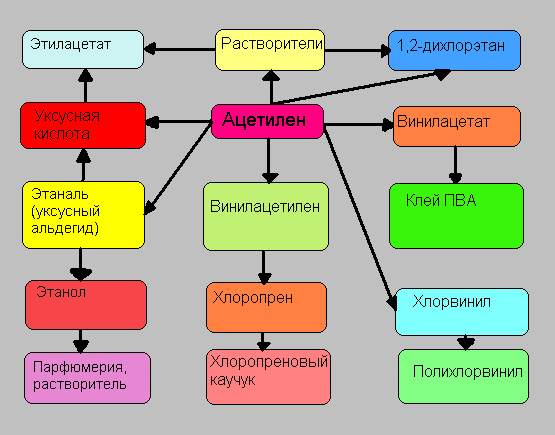 Салыстыру кестесін толтырыңыз:
Бекіту тапсырмалары
1.Төмендегі қосылыстарды халықаралық  жүйесі
 бойынша атаңыздар:
   а)  Н3С – СН2 – СН3        в) СН2 ₌ СН2      
 с) СН2 = СН - СН = СН2   

   д) НС≡ С – СН2 – СН2 –СН3
                  Ι
                 СН3
2.Мына қосылыстардың құрылым формулаларын жазыңдар: 
а) бутин -1       в) пропан         с) этин               
д) пентен -1
3.Мына айналымдардың теңдеулерін жазыңдар:  
С2Н6 → С2Н4 → С2Н5ОН
 
 
4.Есеп шығару:   Ацетиленнің жану реакциясының  термохимиялық теңдеу бойынша:
                              
2 С2Н2 + 5О2 = 4СО2 + 2Н2О + 2600 кДж   5,6 л ацетилен (қ.ж.) жанғанда бөлінетін жылудың мөлшерін есептеңдер.
Үйге тапсырма:Мына айналымдардың теңдеулерін жазыңдар: СаС2  → С2Н2 → С2Н4 → С2Н2 →  С6Н6
Рефлексия